图的连通性
离散数学─图论初步

南京大学计算机科学与技术系
内容提要
通路与回路
通路与同构
无向图的连通性
连通度
2-连通图
有向图的连通性
无向图的定向
2
通路的定义
定义：【Walk，教材用Path】图G中从v0到vn的长度为n的通路是G的n条边e1,…, en的序列，满足下列性质
存在viV (0in), 使得vi-1和vi是ei的两个端点 (1in)。
相关点
回路【Closed Walk，教材用Circuit，或 Cycle】：起点与终点相同，长度大于0。
不必区分多重边时，可以用相应顶点的序列表示通路。
长度为0的通路由单个顶点组成。
简单通路【Trail，教材用Simple Path 】：边不重复，即，i, j, ij  eiej
初级通路【Path】：点不重复，亦称为“路径”
3
[Speaker Notes: 初级通路必是简单通路；反过来未必。]
通路（举例）
a
b
c
简单通路：a, d, c, f, e。 长度为4。
回路：b, c, f, e, b。长度为4。
通路：a, b, e, d, a, b。 长度为5。
不是通路：d, e, c, b。
d
e
f
4
通路的定义（有向图）
定义：有向图G中从v0到vn的长度为n的通路是G的n条边e1,…, en的序列，满足下列性质
存在viV (0in), 使得vi-1和vi分别是ei的起点和终点 (1in)。
相关点
回路：起点与终点相同，长度大于0。
不必区分多重边时，可以用相应顶点的序列表示通路。
长度为0的通路由单个顶点组成。
简单通路： 边不重复，即，i, j, ij  eiej
5
通路（举例）
v1
v2
简单通路：v1, v4, v2, v3。 长度为3。
回路： v2, v1, v4, v2。长度为3。
通路： v2, v3, v1, v4, v2, v3 。 长度为5。
v3
v4
6
通路与同构
设图G的邻接矩阵为A
(Ak)i,j: vi到vj的长度为k的通路个数
(Ak)i,i: vi到vi的长度为k的回路个数
同构图的不变量：长度为k的回路的存在性。
7
通路与同构
u1
v1
u6
v6
u2
v2
u3
v3
u5
v5
u2
v2
u4
v4
v1
u1
u3
v3
u5
v5
u4
v4
8
无向图的连通性
定义：无向图G称为是连通的，如果G中任意两个不同顶点之间都有通路。
b
b
c
c
a
a
e
e
d
d
G2
G1
9
连通分支
连通分支
极大连通子图
每个无向图是若干个互不相交的连通分支的并。
“顶点之间存在通路”是一个等价关系，任一等价类上的导出子图即为一个连通分支。
若图G中存在从u到v的通路，则一定有从u到v的简单通路。
证明：最短通路必是简单的，事实上，它没有重复顶点。
10
点的删除与连通分支数量的增减
p(G-v)(其中v是G中任意一个顶点)的情况比较复杂
（注意：删除顶点意味着同时删除该点关联的边）
可能会……
减少 (删除孤立点)
不变 (例如：删除悬挂点)
增加很多个 (例如：star)
（孤立点）
（悬挂点）
11
割点（cut vertex, articulation vertex）
定义：G是图, v∈VG, 若p(G-v)>p(G), 则称v是割点







(注意：只需考虑割点所在的连通分支，以下讨论不妨只考虑连通图)
割点
12
关于割点的三个等价命题
以下三个命题等价：
(1) v是割点。
(2) 存在V-{v}的分划{V1, V2}, 使u∈V1, w∈V2, uw-通路均包含v。
(3) 存在顶点u,w(u≠v, w≠v)，使得任意的uw-通路均包含v。
证明：
(1)(2): ∵v是割点，G-v至少存在两个连通分支，设其中一个的顶点集是V1。令V2=V-(V1∪{v}), 则u∈V1, w∈V2, u,w一定在G-v的不同的连通分支中。∴在G中，任何uw-通路必含v。
(2)(3): 注意：(3)是(2)的特例。
(3)(1): 显然，在G-v中已不可能还有uw-通路，∴G-v不连通，∴v是割点。
13
边的删除与连通分支数量的增加
设p(G)表示图G中连通分支数，则：
p(G) p(G-e)  p(G)+1,   其中e是G中任意一条边
第一个“不大于”显然成立(删除e只会影响e所在的那一个连通分支)。
第二个“不大于”成立: 注意在图中任意两点之间加一条边，最多只能将两个连通分支连成一个。
14
割边（桥；cut edge, bridge）
定义：设G是图，e∈EG, 若p(G-e)>p(G), 则称e是G中的割边。







(注意：只需考虑割边所在的连通分支，以下讨论不妨只考虑连通图)
割边
15
割边与回路
e是割边当且仅当e不在G的任一简单回路上。(注意：割点没有相应结论)
证明：
: 假设C是包含e=xy的初级回路, 令C-e=P, P是不含e的xy-路径。对G中任意顶点u,v, 若uv-通路中不含e, 则该通路也是G-e中的uv-通路；若uv-通路中含e, 则将所有的e均替换为P，得到G-e中的uv-通路，∴G-e仍连通，与e是割边矛盾。
: 假设e=xy不是割边。则G-e仍连通，设P是G-e中的xy-路径，P中不含e, 则：P+e是G中的简单回路，矛盾。
16
有关割边的四个等价命题
以下四个命题等价：
(1) e是割边。
(2) e不在G的任一简单回路上。(注意：割点没有相应结论)
(3) 存在V的分划{V1, V2}, 使得u∈V1, w∈V2, uw-通路均包含e。
(4) 存在顶点u,w，使得任意的uw-通路均包含e。
17
连通图“连接的牢固度”不一样
图G1中删除任意一条边都不连通了。
图G2则至少删除两条边，或删除中间那个顶点，才不连通。
图G3删除任意一个点依然连通。
图G4至少要删除四条边才可能不连通，且不可能通过删除顶点使其不连通。
G4
G3
G2
G1
18
图的(点)连通度
(注意：若G是顶点数不少于2的非完全图，删除足够数量的点一定能使图变成不连通图或者平凡图。)
定义：使非平凡连通图G成为不连通图或者平凡图需要删除的最少顶点数称为图G的(点)连通度，记为κ(G)。(注意：这不意味着任意删除κ(G)个点就一定会使该图不连通) 
约定：不连通图或平凡图的连通度为0，而κ(Kn)=n-1
若图G的连通度不小于 k, 则称G是k-连通图；
(k-连通图，即 κ(G)k：删除少于k个顶点，它依然连通。)
( κ(G)=k： k-连通图，且有k个顶点，删除它们就不连通。)
19
图的边连通度
(注意：若G是顶点数不少于2的连通图，删除足够数量的边使得图变成不连通。)
类似地，使非平凡连通图G变成不连通 需要删除的最少边数称为图G的边连通度。记为(G)。 (注意：这不意味着任意删除(G)条边就一定会使该图不连通) 
  约定：不连通图或平凡图的边连通度为0。(Kn)=n-1
若图G的边连通度不小于k, 则称G是k-边连通图。
(k-边连通图，即 (G) k：删除少于k条边，它依然连通。)
((G) =k： k-边连通图，且有k条边，删除它们就不连通。)
20
关于连通度的例子
W6(轮)：==3 =
C6(圈)：==2 =
K2,3(完全二部图)：==2 =
G：=1，=2，=3
表示图中最小顶点度
K2,3
G
W6
C6
21
连通度的上限（续）
定理：若图G是非平凡的, 则 (G) (G)  (G)
易证λ(G)  (G)。设F为E的极小子集使得G-F不连通，只需证明κ(G)≤ |F|。
若G中存在不与F中的边相关联的点，设为v。令C为G-F中v所在的连通分支。F中的任一边，其两个端点不会都在C中（F的极小性）。C中与F中边相关联的顶点（集合）分隔v与G-C，κ(G)≤|F|。
22
[Speaker Notes: κ(G)≤λ(G) 的另一个证明：.
Proof.We use induction on λ. If λ=0, G is disconnected, so κ=0. If λ=1, removal of edge ewith endpoints v and w disconnects G. If v and w are the only vertices of G, G is K2 and has connectivity 1. Otherwise, removal of either v or w disconnects G, so κ=1.
As a special case we note that if λ=n−1 then δ=n−1, so G is Kn and κ=n−1.
Now suppose n−1>λ=k>1, and removal of edges e1,e2,…,ek disconnects G. Remove edge ek with endpoints v and w to form G1 with λ(G1)=k−1. By the induction hypothesis, there are at most k−1 vertices v1,v2,…,vj such that G2=G1−{v1,v2,…,vj} is disconnected. Since k<n−1, k−1≤n−3, and so G2has at least 3 vertices.
If both v and w are vertices of G2, and if adding ek to G2 produces a connected graph G3, then removal of one of v and w will disconnect G3 forming G4, and G4=G−{v1,v2,…,vj,v} or G4=G−{v1,v2,…,vj,w}, that is, removing at most kvertices disconnects G. If v and w are vertices of G2 but adding ek does not produce a connected graph, then removing v1,v2,…,vj disconnects G. Finally, if at least one of v and w is not in G2, then G2=G−{v1,v2,…,vj} and the connectivity of G is less than k. So in all cases, κ≤k.
◻]
连通度的上限（续）
dG(v) ≤ |F|
23
连通度的上限（续）
若G中的各顶点均和F中的某条边关联。对任意顶点v,令C是G-F中包含v的连通分支。考虑v的任一邻居w。若w在C中，则w必定和F中的某条边关联；若w在G-C中，则边vw属于F。因此，|N(v)| ≤ |F|, 即dG(v) ≤ |F|. 
若V-N(v)-v≠Ф, 则删除N(v)后, v和V-N(v)-v不连通,从而κ(G)≤ |F|。
若V-N(v)-v=Ф,则取其它节点以满足1）的条件。若所有节点均有V-N(u)-u=Ф，则图G为完全图，有κ(G)=λ(G)=|G|-1。
24
达到连通度上限的图
定理：设G是简单图，|G|=n3, 且Gn-2, 则(G)=G
(注意：任一点最多与一个点不相邻，此时(G)也必为G)
证明：设V’VG, 使得G-V’含两个连通分支G1, G2, 	不妨设|G1||G2|，则|G1|(n-|V’|)/2。
V’
G1
G2
|G1|  G  v∈G1d(v) |G1|(|G1| -1)+ |G1|  |V’|
G   |G1| -1+ |V’|  (n-|V’|)/2  + |V’| -1
2G   n-2 + |V’| G+ |V’| , 所以 |V’| G 
所以 (G)  G
25
连通度与点不相交的通路
(现象：对图G中任意两点u,v, 如果点不相交的uv-通路有k条，显然，要使u,v不连通， 至少须删除k个顶点。)
Whitney定理：
    图G(|G|3)是2-连通图 当且仅当 G中任意两点被至少2条除端点外顶点不相交的路径所连接。
注意：“G中任意两点被至少2条除端点外顶点不相交的路径所连接”等价于“任意两点均处在同一初级回路中” 。
26
Whitney定理的证明
显然
:设u,v是图G中的任意两点。下面对距离d(u,v)进行归纳。
     当d(u,v)=1, uvEG, 因为G是2-连通图，G-uv仍连通，则G中除边uv外，必有另一条不含uv的路径。
      假设当d(u,v)<k时，至少存在两条中间点不相交的通路。
      若d(u,v)=k, 设u,v间的一条最短路径是u…wv, w是与v相邻的顶点。则d(u,w)<k, 由归纳假设u,w之间存在两条中间点不相交的路径，设为P, Q。因为G是2-连通图，G-w中仍有(不含w的)uv-路径P’，且它一定与P, Q有公共点(u就是一个)。
    假设这样的公共点中距离v最近的
    是x(不妨假设它在P上)，则Q+wv
     边以及P上的ux-段+P’上的xv-段是
     u,v之间两条中间点不相交的通路。
P
x
v
u
w
Q
27
连通性的一般性质
Menger定理（Whitney定理的推广）
图G是k-连通图 当且仅当 G中任意两点被至少k条除端点外顶点不相交的路径所连接。
图G是k-边连通图 当且仅当 G中任意两点被至少k条边不相交的路径所连接。
28
2-连通图
命题. 一个图是2-连通的 
    它是一个回路(cycle), 或者可在已有的2-连通图上依次增加 H-path而得.
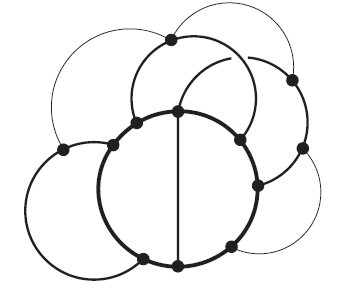 该通路有两个端点，
且仅仅这两个端点
在原图上。
29
2-连通图
证明. 充分条件显然成立. 下证必要条件.
   设G是2-连通的. G 必包含回路C, 设 H 是包含C，依次增加H-Path得到的极大子图. H必是G的生成子图. （倘若VH  VG, 则存在vVG-VH, wVH, vwEG. G是 2-连通的, G-w连通, v到H有路径P, wvP是H-Path, 矛盾.）
v
w
H
30
[Speaker Notes: If G′ ⊆ G and G′ contains all the edges xy ∈ E with x, y ∈ V′, then G′ is an induced subgraph of G; 

Since any edge xy ∈ E(G)-E(H) with x,y ∈ H would define an H- path, H is an induced subgraph of G.]
2-连通图
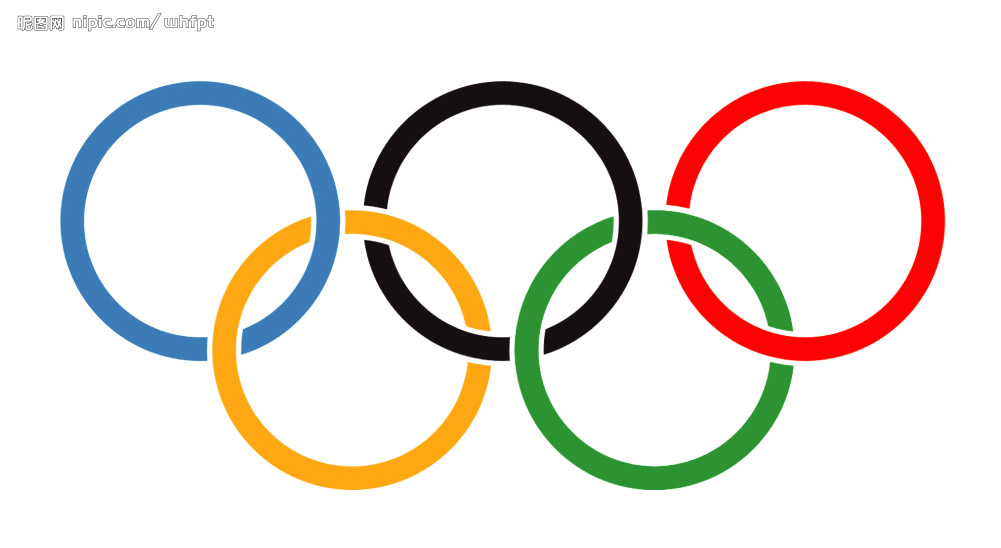 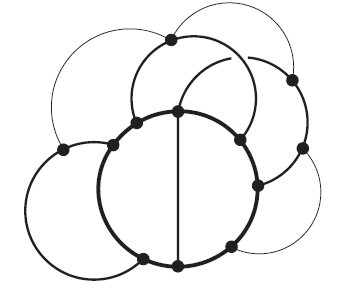 31
有向图的连通性
若将有向图D各边的方向去掉，所得的无向图(称为D的底图)连通，则D称为弱连通有向图。(见下右图: 既无uv-, 又无vu- 有向通路)
u,vVD,存在一条 (u,v)-有向通路或者(v,u)-有向通路，则D称为单连通有向图。 (见下中图: 有uv-, 但无vu-有向通路)
u,vVD,均存在  (u,v)-有向通路和(v,u)-有向通路，则D称为强连通有向图。 (见下左图)
u
u
u
v
v
v
32
强连通的充分必要条件
有向图D是强连通的当且仅当D中的所有顶点在同一个有向回路上。
证明：
 显然
 设VD={v1,v2,…,vn}，令i是vi到vi+1的有向通路(i=1,…,n-1)，令n是vn到v1的有向通路，则1，2,…n依次连接是包含D中一切顶点的回路。
33
单向连通图中处处可达的顶点
若有向图D是单向连通，则非空集V'VD, v'V', 使得v'可达V'中的所有顶点(规定顶点到其自身是可达的)。
     注意：当V '足够小，上述条件一定成立。
证明：（注意：按照非空子集的大小进行归纳证明）
V’
?
34
单向连通的充分必要条件
有向图D是单向连通的当且仅当D中的所有顶点在同一个有向通路上。
         充分性显然，下面证明必要性
设VD={v1,v2,…vn}, 令V1=VD, 则V1中存在可达所有顶点的顶点，不妨假设它就是v1, 令Vi+1=Vi-{vi}，其中i=1,2,…,n-1; 而且诸Vi中均有可达该子集中所有顶点的顶点(不妨假设其就是vi), 于是：将诸vivi+1-通路连接起来即包含D中所有顶点的有向通路。
35
无向图的边定向
问题：何种道路网可以用规定单行道的办法来改善交通？
在图模型中，该问题表述为：什么样的无向图G可通过边定向成强连通有向图 .
显然G中不能有割边，否则定向后，割边端点之间不能双向可达。
因此，G的“2-边连通”是个必要条件，但它是否也是充分条件呢？
36
2-边连通与2-连通（无向图）
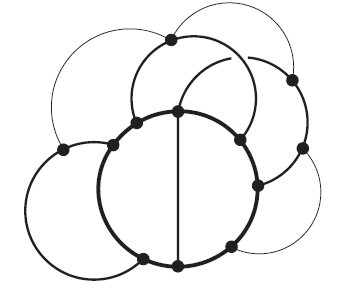 v2
v3
v1
37
P
v2
v3
v1
C1
v6
Q
v5
v4
2-边连通无向图的边定向
2-边连通图中一定含回路
构作有向通路C2=C1+QP,..., 总会得到包括图中所有点的强连通有向图。仍未包括的边可以任意定向。
38
无向图边定向算法
输入：无环2-边连通无向图G （设VG={v1,v2,…,vn}）
输出：以G为底图的强连通有向图
过程：
(1) 令V1={v1}, i=1。
(2) 若Vi=VG, 对未定向边任意定向，算法结束。否则转3。
(3) 取边       , 使得                                (一定可取到所要的边)。
     从       开始找一条初级通路或回路，满足始点和终点在Vi中，而中间点均在VG-Vi中, 加方向使之成为有向通路。
(4) Vi+1=Vi ⋃ {上述通路或回路中所有中间点}，转2。
39
无向图边定向算法(续)
示例
j
a
b
c
h
i
d
f
g
e
40
参考文献
Reinhard Diestel. Graph Theory. Springer, Heidelberg, 2005 
Section 1.3 and section 3.1
41
这个问题的一般形式:
“若G是带权图, 对给定的正整数k, 确定G的最小k-连通生成子图”
被认为是一个NP-完全问题。
连通度的应用
问题: 将n个计算机连成一个通信网络以共享资源，如果要以最小的代价保证在故障节点少于k个的条件下所有计算机能保持互连，网络应该如何连接？
数学模型：找出n个结点的完全图的一个边最少的k-连通子图。
（注意：含n个顶点的k-连通图至少有nk/2条边，因为该图中最小顶点度不能小于k）
42
Harary的解：Hk,n
H5,８
k是奇数
n是偶数
H5,9
k是奇数
n也是奇数
H4,8
k, n均是偶数
43
证明的思路
以这一较简单的情况为例
1. 前已说明：含n个顶点的k-连通图至少有nk/2条边
2. 左边的解恰好是nk/2条边
3. 因此，只须证明，这图是k－连通的．
0
令k=2r (r是整数)
对任意顶点i, 让它与满足下述条件的顶点j 相连：
j(i-r) mod n 或 j(i+r) mod n
于是，如果两点取模差不大于r, 则相连．
假设从图中删除少于2r个顶点（构成子集V’）, 图就不连通了，删除后，顶点i,j属不同的分支．
考虑两个子集合(这里的序号对n 取模)：
S={i,i+1, …, j-1, j}; T={j, j+1, …, i-1, i}。由于V’中元素个数小于2r, 这两集合中至少有一个含V’中的元素少于r 个，则此集合中删除V’后仍构成一 ij-通路，矛盾。
7
1
不失一般性，假设|S∩V’|<r; 则有：
要么 vi 与 vj直接相邻；要么存在vi1在vi 与 vj之间
使得 vi 与 vi1直接相邻；接下来以同样方式
考虑vi1与 vj之间的连通性；直至找到
vi vi1 … vit vj通路
6
2
5
3
4
Hk,n
k,n均是偶数
44